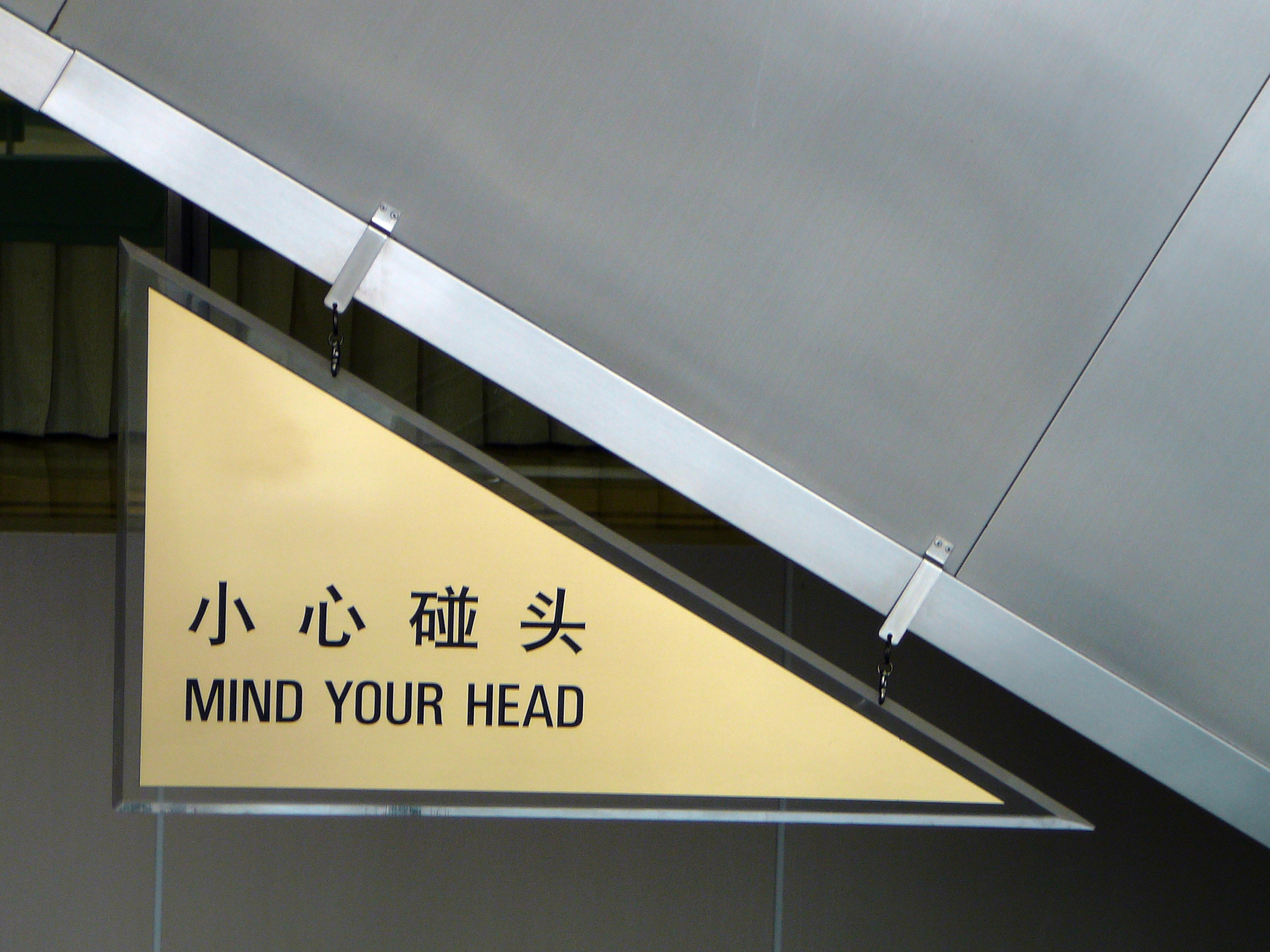 Class 21: Imperative Programming
University of Virginia
cs1120
David Evans
Menu
Why mlength is still running from last class...
Aliasing
Reversing a list
Appending vs. Appending!
(define (mlist-append! p q)
   (if (null? p) 
        (error “Cannot append to empty!”)
        (if (null? (mcdr p)) 
             (set-mcdr! p q)
             (mlist-append! (mcdr p) q))))
(define (list-append p q)  (if (null? p) q       (cons 
         (car p)         (list-append (cdr p) q))))
Running time in (Np), Np is number of elements in p

Number of new cons cells: (Np)
Running time in (Np), number of elements in p

Number of new cons cells: 0
3
Does it matter?
(define (random-list n)
  (if (= n 0) null
      (cons (random 1000) (random-list (- n 1)))))
> (define r1 (random-list 100000))
> (define r2 (random-list 100000))
> (time (begin (list-append r1 r2) true))
cpu time: 110 real time: 122 gc time: 78
#t
> (define m1 (random-mlist 100000))
> (define m2 (random-mlist 100000))
> (time (begin (mlist-append! m1 m2) true))
cpu time: 15 real time: 22 gc time: 0
#t
> (mlength m1)
200000
> (time (begin (mlist-append! m1 m2) true))
cpu time: 47 real time: 45 gc time: 0
#t
> (mlength m1)
(define (random-mlist n)
  (if (= n 0) null
      (mcons (random 1000) (random-mlist (- n 1)))))
4
Aliasing Problems
m1:
1
2
3
m2:
4
5
6
(define (mlist-append! p q)
   (if (null? p) 
        (error “Cannot append to empty!”)
        (if (null? (mcdr p)) 
             (set-mcdr! p q)
             (mlist-append! (mcdr p) q))))
(mlist-append! m1 m2)
Aliasing Problems
m1:
1
2
3
m2:
4
5
6
7
> (mlist-append! m1 m2)
> m1
{1 2 3 4 5 6}
> m2
{4 5 6}
> (set-mcar! m2 7)
> m2
{7 5 6}
> m1
{1 2 3 7 5 6}
Aliasing Problems
m1:
1
2
3
m2:
4
5
6
> (mlist-append! m1 m2)
> (mlist-append! m1 m2)
> (mlist-length m1)
(define (mlist-length p)
  (if (null? p) 0
      (+ 1 (mlist-length (mcdr p)))))
Reversing
(define (list-reverse p)
   (if (null? p) null
        (list-append (list-reverse (cdr p)) (list (car p)))))
Running time is in (N2) where N is number of elements in p.
Number of new cons cells:
   for the list-appends:   N-1 + N-2 + … + 1 = N2/ 2 
   + for the (list (car p)): N
   memory use is in (N2)
Define a mlist-reverse! that reverses the elements of a list.  The number of cons cells it creates should not scale with the length of the list.
8
mlist-reverse!
Define a mlist-reverse! that reverses the elements of a mutable list.  The output should be a mutable list with the elements in the reverse order.  The number of cons cells it creates should not scale with the length of the list.  (The input list can be mutated arbitrarily!)
Hint: define a helper procedure that takes two inputs.
9
Revers!ing a List
m1:
1
2
3
revm1:
Charge
PS5 Due Monday
Read Tyson’s “Science’s Endless Golden Age” (I’ll talk about this next Friday)

Prof. Weimer will be here Friday